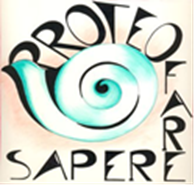 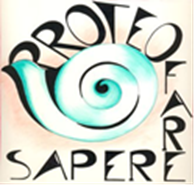 I finanziamenti del PNRR assegnati alle scuole a bando

I finanziamenti del PNRR per la formazione

I finanziamenti del PNRR assegnati direttamente a tutte le scuole

I finanziamenti PNRR assegnati direttamente ad alcune scuole

Gli Orientamenti per l’attuazione degli interventi sulla dispersione

Cosa serve per gestire i finanziamenti del PNRR nella scuola

Quale percorso per l’elaborazione del progetto 

Le relazioni sindacali previste dal CCNL 2016/18 per PON e PNRR
Gianni Carlini
Proteo Fare Sapere
[Speaker Notes: Finanziamento al Ministero dell’Istruzione 
PagoPA e app IO: finalizzato ad accelerare l’adozione di pagoPA, la piattaforma digitale per i pagamenti verso le Pubbliche Amministrazioni, e di app IO quale principale punto di contatto tra Enti e cittadini per la fruizione dei servizi pubblici digitali.SPID e CIE: finalizzato a promuovere l’adozione dell’identità digitale (Sistema Pubblico di Identità Digitale, SPID e Carta d’Identità Elettronica, CIE), consentendo l’accesso ai servizi digitali erogati dalle Istituzioni scolastiche attraverso SPID e CIE.]
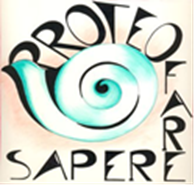 Al 10 ottobre 2022
I finanziamenti del PNRR assegnati alle scuole a bando
Nota 1994 del 30 maggio 2022 nota-1944-del-30-maggio-2022-scuola-digitale-2022-2026-avviso-migrazione-al-cloud.pdf (flcgil.it)

«Scuola digitale 2022-2026», composto da due interventi destinati alle scuole:Migrazione al cloud: finalizzato a realizzare la migrazione dei servizi/applicazioni delle Istituzioni scolastiche verso infrastrutture e soluzioni cloud qualificate. Missione 1 dedicata alla “Digitalizzazione, innovazione, competitività, cultura e turismo”, Componente M1C1 relativo alla “Digitalizzazione, innovazione e sicurezza nella Pubblica Amministrazione”, ambito di intervento denominato “Digitalizzazione PA”, Investimento 1.2 “Abilitazione e facilitazione migrazione ai cloud”
50 milioni disponibili, reiterato il 27 giugno con scadenza 23 settembre 23 ottobre
Siti web: finalizzato a migliorare la fruibilità dei servizi digitali offerti a famiglie, alunni e personale scolastico dalle Scuole, migliorando l’accessibilità, la funzionalità e la navigabilità dei siti web, tramite l’adeguamento ad un modello standard. Missione 1 Componente M1C1. Investimento 1.4 “Esperienza del cittadini nei servizi pubblici”.45 milioni disponibili, reiterato il 27 giugno con scadenza 23 settembre  23 ottobre
Gianni Carlini
Proteo Fare Sapere
[Speaker Notes: Finanziamento al Ministero dell’Istruzione 
PagoPA e app IO: finalizzato ad accelerare l’adozione di pagoPA, la piattaforma digitale per i pagamenti verso le Pubbliche Amministrazioni, e di app IO quale principale punto di contatto tra Enti e cittadini per la fruizione dei servizi pubblici digitali.SPID e CIE: finalizzato a promuovere l’adozione dell’identità digitale (Sistema Pubblico di Identità Digitale, SPID e Carta d’Identità Elettronica, CIE), consentendo l’accesso ai servizi digitali erogati dalle Istituzioni scolastiche attraverso SPID e CIE.]
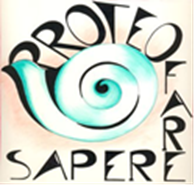 I finanziamenti del PNRR per la formazione
Scuola Futura Missione 4 M4C1 Investimento 2.1 “Didattica digitale integrata e formazione sulla transizione digitale del personale scolastico” 
800 milioni per un sistema di formazione continua che prevede 20.000 corsi per 650mila dirigenti scolastici, docenti, personale scolastico, tecnico e amministrativo e l’adozione di un quadro di riferimento nazionale per l’insegnamento digitale integrato, per promuovere l’adozione di curricoli sulle competenze digitali in tutte le scuole. Homepage - Scuola futura - PNRR (istruzione.it)
Scuola Futura Missione 4 M4C1 Investimento 3.1 “Nuove competenze e nuovi linguaggi” 1.100 milioni per lo sviluppo delle competenze informatiche necessarie al sistema scolastico per svolgere un ruolo attivo nella transizione verso i lavori del futuro e di percorsi didattici e di orientamento alle discipline scientifiche (STEM – scienza, tecnologia, ingegneria e matematica), anche per superare i divari di genere.

Tempi: 2021 Implementazione piattaforma – 2022 Inizio attività di mentoring e lancio corsi post diploma – 2024 Implementazione attività di mentoring – 2025 820.000 studenti hanno partecipato alle attività – 2026 Raggiungimento 10,2% tasso di abbandono
Gianni Carlini
Proteo Fare Sapere
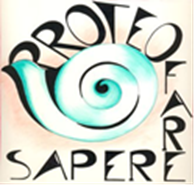 Conseguenti ai finanziamenti del PNRR per la formazione
Scuola Futura Missione 4 M4C1 Investimento 2.1 “Didattica digitale integrata e formazione sulla transizione digitale del personale scolastico” 
Articolo 24bis del DL 152/2021
2. Entro il termine dell'anno scolastico 2024/2025, con decreto del Ministro dell'istruzione sono integrati, ove non già  previsti,  gli obiettivi specifici di apprendimento  e  i  traguardi  di  competenza delle  Indicazioni  nazionali   per   il   curricolo   della   scuola dell'infanzia e del primo ciclo di  istruzione  e  delle  Indicazioni nazionali e delle Linee guida vigenti per le istituzioni  scolastiche del secondo ciclo di istruzione. 
  3. A decorrere dall'anno scolastico 2025/2026, nelle scuole di ogni ordine e grado si persegue lo  sviluppo  delle  competenze  digitali, anche favorendo gli apprendimenti  della  programmazione  informatica (coding), nell'ambito degli insegnamenti esistenti,  con  le  risorse umane, strumentali e finanziarie disponibili a  legislazione  vigente e, comunque, senza nuovi o maggiori oneri per la finanza pubblica)). 
  Homepage - Scuola futura - PNRR (istruzione.it)
Gianni Carlini
Proteo Fare Sapere
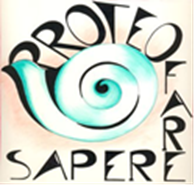 I finanziamenti del PNRR assegnati direttamente a tutte le scuole
DM 161 del 14 giugno 2022 6963edc7-a550-1468-27ad-19dec0f44e63 (miur.gov.it)
Adozione del “Piano Scuola 4.0” in attuazione dell’investimento 3.2 “Scuola 4.0: scuole innovative, cablaggio, nuovi ambienti di apprendimento e laboratori” nell’ambito della Missione 4 – Componente M4C1 (circa 2,1 miliardi)
PIANO_SCUOLA_4.0_VERSIONE_GRAFICA.pdf (istruzione.it)  allegato al decreto 161/2022
Scuola 4.0: pubblicato il Decreto di riparto – FUTURA (istruzione.it)
La trasformazione delle aule in ambienti innovativi di apprendimento Azione 1
1.296 milioni di progetti nuovi e 379,200 milioni di progetti già in essere (media 208mila euro)
Allegato-1-Riparto-risorse-Azione-1-Next-Generation-Classroom.pdf (istruzione.it)
I laboratori per le professioni digitali del futuro Azione 2
424,8 milioni per le scuole II grado (124mila – licei - e 164mila – IT e IP)
Allegato-2-Riparto-risorse-Azione-2-Next-Generation-Labs.pdf (istruzione.it)
dicembre 22 atto d’obbligo – marzo 23 adozione strategia – giugno 23 selezione soggetti affidatari – giugno 24 realizzazione progetti – a.s. 24/25 entrata in funzione – monitoraggio semestrale
TABELLA DEI TEMPI
Gianni Carlini
Proteo Fare Sapere
[Speaker Notes: La quota destinata alla trasformazione delle aule in ambienti innovativi di apprendimento nelle scuole primarie e nelle scuole secondarie di primo e di secondo grado è pari a complessivi euro 1.296.000.000,00 di progetti nuovi ed euro 379.200.000,00 di progetti già in essere. Tale quota per la realizzazione dell’azione Next Generation Classrooms è ripartita fra tutte le istituzioni scolastiche del primo e del secondo ciclo in misura proporzionale al numero di classi attive nell’anno scolastico 2021-2022 e tenendo conto di una riserva del 40% delle risorse a favore delle scuole delle regioni del Mezzogiorno. 
La quota destinata per l’azione Next Generation Labs per la realizzazione di laboratori per le professioni digitali nelle scuole secondarie di secondo grado è pari a euro 424.800.000,00 e viene ripartita tra le istituzioni scolastiche del secondo ciclo di istruzione, tenendo conto di una riserva di almeno il 40% delle risorse a favore delle scuole delle regioni del Mezzogiorno]
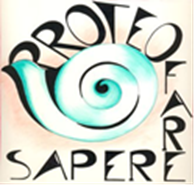 Le procedure di utilizzo dei finanziamenti per Azioni 1 e 2 
Investimento 3.2 “Scuola 4.0: scuole innovative, cablaggio, nuovi ambienti di apprendimento e laboratori” (dal documento Piano Scuola 4.0)

L’attuazione dell’investimento è demandata all’Unità di missione del PNRR presso il Ministero dell’istruzione, che con successivi atti provvede a fornire alle istituzioni scolastiche statali tutte le indicazioni per l’attua-zione, il monitoraggio, la rendicontazione e il controllo dei singoli interventi. (comma 2 art.1 DM 161/2022)
Successivamente al decreto di riparto, con apposito avviso pubblico dell’Unità di missione del PNRR, tutte le istituzioni scolastiche beneficiarie saranno invitate a produrre, sul sistema informativo di gestione dei progetti del PNRR adottato dal MI, il progetto degli interventi oggetto di finanziamento, sulla base dei criteri e delle modalità indicate dal MI in coerenza con il Piano “Scuola 4.0”, con la linea di investimento e con tutte le disposizioni attuative del PNRR.
Le istituzioni scolastiche beneficiarie in qualità di soggetti attuatori seguiranno, di massima, le tappe procedurali di cui alla tabella. Il direttore dell’Unità di missione del Piano nazionale di ripresa e resilienza presso il Ministero dell’istruzione con proprio decreto provvede all’assegnazione delle risorse alle scuole beneficiarie in regola con i relativi adempimenti. Il Gruppo di supporto al PNRR, costituito presso il Ministero dell’istruzione e gli Uffici scolastici regionali, e la Task force Scuole, gestita in collaborazione con l’Agenzia per la coesione territoriale, assicurano una costante attività di accompagnamento e di supporto alle scuole attuatrici.
sistema informativo di gestione dei progetti del PNRR : ReGiS – Il sistema gestionale unico del PNRR (italiadomani.gov.it)
Gianni Carlini
Proteo Fare Sapere
[Speaker Notes: Dalla Circolare  del MEF RGS SERVIZIO CENTRALE PER IL PNRR UFFICI II – IV n.30 dell11 agosto 2022 Template circolare RGS (lentepubblica.it)
Il decreto-legge 31 maggio 2021 n. 77, convertito con modificazioni dalla legge 29 luglio 2021 n. 108 individua, agli artt. 1 e 8, le Amministrazioni centrali titolari di Misure PNRR1 quali strutture responsabili delle procedure di attuazione e rendicontazione, della regolarità della spesa, del conseguimento degli obiettivi intermedi e finali e di ogni altro adempimento previsto dalla normativa unionale e nazionale applicabile al PNRR. A tal fine, le Amministrazioni stesse sono chiamate, in particolare, a adottare tutte le iniziative necessarie a prevenire ed individuare le frodi e i conflitti di interesse ed evitare il rischio di doppio finanziamento pubblico degli interventi.]
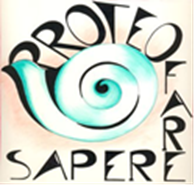 Le procedure di utilizzo dei finanziamenti per Azioni 1 e 2 
Investimento 3.2 “Scuola 4.0: scuole innovative, cablaggio, nuovi ambienti di apprendimento e laboratori” (dal documento Piano Scuola 4.0)

La rendicontazione delle spese da parte delle istituzioni scolastiche beneficiarie avviene sulla base dei costi reali effettivamente sostenuti. Le modalità di erogazione delle risorse alla scuola soggetto attuatore sono in anticipazione e a rimborso sulla base di stati di avanzamento. 
L’erogazione in anticipazione avviene all’avvio delle attività, a seguito della stipula dell’Atto d’obbligo, nel limite del 10% del contributo assegnato. L’assunzione in bilancio del finanziamento e progettazione esecutiva degli ambienti e dei laboratori seguono la stipula dell’atto d’obbligo.
L’ erogazione a rimborso prevede: 
∙ una o più quote intermedie, fino al raggiungimento (compresa l’anticipazione) del 90% dell’importo della spesa dell’intervento, sulla base delle richieste di erogazione presentate dal soggetto attuatore, a titolo di rimborso delle spese effettivamente sostenute; 
∙ una quota a saldo pari al 10% dell’importo della spesa dell’intervento, sulla base della presentazione della richiesta di erogazione finale attestante la conclusione dell’intervento, nonché il raggiungimento dei relativi target, in coerenza con le risultanze del sistema informativo. 
Per i progetti “in essere” finanziati con i fondi del bilancio dello Stato si seguono le modalità ordinarie di pagamento previste nei decreti ministeriali di destinazione, secondo il circuito finanziario della contabilità di Stato.
Gianni Carlini
Proteo Fare Sapere
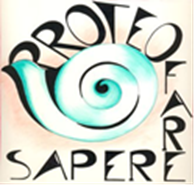 I finanziamenti PNRR assegnati direttamente alle scuole
DM 170 del 24 giugno 2022 Decreto Ministeriale n. 170 del 24 giugno 2022 - Miur
Investimento 1.4. “Intervento straordinario finalizzato alla riduzione dei divari territoriali nel I e II ciclo della scuola secondaria e alla lotta alla dispersione scolastica” nell’ambito della Missione 4 Componente 1. Primo stanziamento.
500 milioni assegnati a 3198 scuole (min 38mila- max 500mila)
Supporto dal 22/23 al 24/25 del Gruppo art.47 DL 36/2022
Orientamenti per l’attuazione degli interventi nelle scuole 2613376a-03b7-8957-a2a9-b80b0e5f99df (miur.gov.it) Il documento non è citato né allegato al DM, ma è sul sito del MI con un comunicato e una lettera del Ministro PNRR, lettera del Ministro Bianchi alle scuole beneficiarie della prima tranche di risorse del Piano contro la dispersione. 

Tempi: set/ott 2022 Analisi di contesto, definizione del team per la prevenzione scolastica, definizione di reti e del partenariato, co-progettazione degli interventi e inserimento su apposita piattaforma del progetto esecutivo da parte delle scuole – ott/dic 2022 Sottoscrizione dell’atto d’obbligo per la realizzazione delle attività con assegnazione degli obiettivi alle singole scuole beneficiarie, indicazione del (CUP), assunzione in bilancio del finanziamento ed erogazione dell’anticipazione nella misura del 10% - ott 2022/dic 2024 Realizzazione delle azioni – monitoraggio e valutazione trimestrale
Gianni Carlini
Proteo Fare Sapere
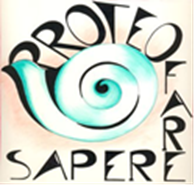 I finanziamenti PNRR assegnati direttamente alle scuole
DM 170 del 24 giugno 2022 Decreto Ministeriale n. 170 del 24 giugno 2022 - Miur
Investimento 1.4. “Intervento straordinario finalizzato alla riduzione dei divari territoriali nel I e II ciclo della scuola secondaria e alla lotta alla dispersione scolastica” nell’ambito della Missione 4.
Il Decreto Ministeriale
Il DM stabilisce i criteri di riparto per gli interventi di prevenzione e contrasto alla dispersione scolastica.
Le ragioni della scelta di finanziare le 3.198 scuole statali di primo e secondo grado si evincono dalla lettura dei criteri:
distribuzione dei 500 milioni fra le regioni (viene assicurato il 51,16% alle regioni del Mezzogiorno); 
ripartizione dei fondi fra le scuole selezionate sulla base del tasso di «fragilità degli apprendimenti» c.d. “dispersione implicita” almeno pari o superiore all’8%. 

Il decreto definisce il tasso di fragilità degli apprendimenti, c.d. “dispersione implicita” come la percentuale di studenti che in entrambe le materie, italiano e matematica, ha conseguito un risultato molto basso, calcolato dall’Invalsi.
Gianni Carlini
Proteo Fare Sapere
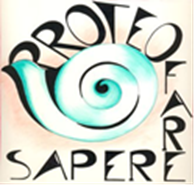 I finanziamenti PNRR assegnati direttamente alle scuole
DM 170 del 24 giugno 2022 Decreto Ministeriale n. 170 del 24 giugno 2022 - Miur
Investimento 1.4. “Intervento straordinario finalizzato alla riduzione dei divari territoriali nel I e II ciclo della scuola secondaria e alla lotta alla dispersione scolastica” nell’ambito della Missione 4.
Il Decreto Ministeriale
Secondo il DM il coordinamento e il monitoraggio sull’attuazione delle misure sono demandati all’Unità di missione del PNRR presso il Ministero dell’istruzione, che con successivi atti provvede ad autorizzare le istituzioni scolastiche statali beneficiarie, fornendo altresì tutte le indicazioni :
per l’attuazione; 
per il raggiungimento di target e milestones entro le scadenze fissate dal PNRR;
per il monitoraggio, la rendicontazione e il controllo dei singoli interventi.

Qualora, a seguito di attività di monitoraggio, l’Unità di missione per il PNRR del Ministero dell’istruzione riscontri criticità nell’esecuzione di un intervento rientrante nel presente investimento, tale da compromettere i target e i milestone previsti dal Piano nazionale di ripresa e resilienza, è attivata la procedura descritta dall’articolo 12, comma 3, del decreto-legge 31 maggio 2021, n. 77, convertito, con modificazioni, dalla legge 29 luglio 2021, n. 108.
Eventuali economie e risorse residue sono destinate ad analoghe azioni nell’ambito della stessa  Missione, Componente e Investimento.
Gianni Carlini
Proteo Fare Sapere
[Speaker Notes: ART. 12 (Poteri sostitutivi)  DL 77/2021
Comma 3. Nel caso in cui l'inadempimento, il ritardo, l'inerzia o la difformita' di cui al comma 1 sia ascrivibile a un soggetto attuatore diverso dalle regioni, dalle province autonome di Trento e di Bolzano, dalle citta' metropolitane, dalle province o dai comuni, all'assegnazione del termine non superiore a trenta giorni e al successivo esercizio del potere sostitutivo con le stesse modalita' previste dal secondo periodo del comma 1 provvede direttamente il Ministro competente. Lo stesso Ministro provvede analogamente nel caso in cui la richiesta di esercizio dei poteri sostitutivi provenga, per qualunque ragione, direttamente da un soggetto attuatore, ivi ((compresi)) le regioni, le province autonome di Trento e di Bolzano, le citta' metropolitane, le province e i comuni. 

Comma 1. 1. In caso di mancato rispetto da parte delle regioni, delle province autonome di Trento e di Bolzano, delle citta' metropolitane, delle province e dei comuni degli obblighi e impegni finalizzati all'attuazione del ((PNRR)) e assunti in qualita' di soggetti attuatori, consistenti anche nella mancata adozione di atti e provvedimenti necessari all'avvio dei progetti del Piano, ovvero nel ritardo, inerzia o difformita' nell'esecuzione dei progetti, il Presidente del Consiglio dei ministri, ove sia messo a rischio il conseguimento degli obiettivi intermedi e finali del PNRR e su proposta della Cabina di regia o del Ministro competente, assegna al soggetto attuatore interessato un termine per provvedere non superiore a trenta giorni. In caso di perdurante inerzia, su proposta del Presidente del Consiglio dei ministri o del Ministro competente, sentito il soggetto attuatore, il Consiglio dei ministri individua l'amministrazione, l'ente, l'organo o l'ufficio, ovvero in alternativa nomina uno o piu' commissari ad acta, ai quali attribuisce, in via sostitutiva, il potere di adottare gli atti o provvedimenti necessari ovvero di provvedere all'esecuzione ((dei progetti)), anche avvalendosi di societa' di cui all'articolo 2 del decreto legislativo 19 agosto 2016, n. 175 o di altre amministrazioni specificamente indicate.]
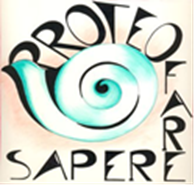 I finanziamenti PNRR assegnati direttamente alle scuole
DM 170 del 24 giugno 2022 Decreto Ministeriale n. 170 del 24 giugno 2022 - Miur
Investimento 1.4. “Intervento straordinario finalizzato alla riduzione dei divari territoriali nel I e II ciclo della scuola secondaria e alla lotta alla dispersione scolastica” nell’ambito della Missione 4.
Il Decreto Ministeriale
I principali obiettivi indicati dal DM:
il potenziamento delle competenze di base a partire dal primo ciclo, con particolare attenzione alle alunne e agli alunni, alle studentesse e agli studenti, che presentino fragilità negli apprendimenti, secondo un approccio di tipo preventivo dell’insuccesso scolastico;
il contrasto alla dispersione scolastica, tramite un approccio globale e integrato che valorizzi la motivazione e i talenti di ogni discente all’interno e all’esterno della scuola, in raccordo con le risorse del territorio;
il miglioramento dell’approccio inclusivo della didattica curricolare ed extracurricolare delle istituzioni scolastiche in un’ottica di personalizzazione dell’apprendimento.
Gianni Carlini
Proteo Fare Sapere
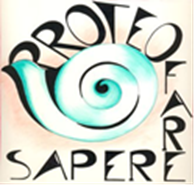 I finanziamenti PNRR assegnati direttamente alle scuole
DM 170 del 24 giugno 2022 Decreto Ministeriale n. 170 del 24 giugno 2022 - Miur
Investimento 1.4. “Intervento straordinario finalizzato alla riduzione dei divari territoriali nel I e II ciclo della scuola secondaria e alla lotta alla dispersione scolastica” nell’ambito della Missione 4.
Il Decreto Ministeriale
Le istituzioni scolastiche beneficiarie, nel rispetto dell’autonomia scolastica e dei milestone e target del PNRR e della relativa normativa, promuovono attività di co-progettazione e cooperazione fra la scuola e la comunità locale, valorizzando la sinergia con le risorse territoriali sia istituzionali (servizi sociali e sanitari, del lavoro, della giustizia minorile, di orientamento e formazione professionale, etc.) che del volontariato e del terzo settore, per migliorare l’inclusione e l’accesso al diritto allo studio a tutti, attraverso la progettazione e la realizzazione di opportunità di potenziamento delle competenze anche all’esterno della scuola, che dovranno essere valorizzate con una piena integrazione del percorso curricolare con le attività extracurricolari e con la valutazione degli apprendimenti.
Gianni Carlini
Proteo Fare Sapere
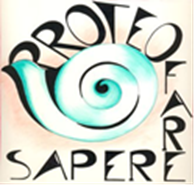 I finanziamenti PNRR assegnati direttamente alle scuole
DM 170 del 24 giugno 2022 Decreto Ministeriale n. 170 del 24 giugno 2022 - Miur
Investimento 1.4. “Intervento straordinario finalizzato alla riduzione dei divari territoriali nel I e II ciclo della scuola secondaria e alla lotta alla dispersione scolastica” nell’ambito della Missione 4.
Il Decreto Ministeriale
Ciascuna istituzione scolastica beneficiaria delle risorse di cui al presente decreto costituisce un gruppo di lavoro per il coordinamento della prevenzione della dispersione scolastica, individuando uno o più docenti referenti, con il compito di rafforzare l’autonomia scolastica in materia di prevenzione della dispersione, migliorare l’organizzazione interna in chiave inclusiva e gestire le relazioni con eventuali altri soggetti.
Il Gruppo di supporto al PNRR, di cui all’articolo 47 del decreto-legge 30 aprile 2022, n. 36, attualmente in fase di conversione, e le équipe formative territoriali assicurano azioni di supporto e accompagnamento alle istituzioni scolastiche al fine dell’attuazione efficace degli interventi e del rispetto delle milestones e dei target del PNRR, anche utilizzando la piattaforma “Scuola Futura” per la formazione del personale scolastico nell’ambito delle misure del PNRR.
Gianni Carlini
Proteo Fare Sapere
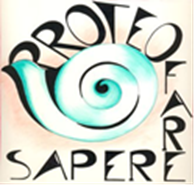 I finanziamenti PNRR assegnati direttamente alle scuole
DM 170 del 24 giugno 2022 Decreto Ministeriale n. 170 del 24 giugno 2022 - Miur
Investimento 1.4. “Intervento straordinario finalizzato alla riduzione dei divari territoriali nel I e II ciclo della scuola secondaria e alla lotta alla dispersione scolastica” nell’ambito della Missione 4.
Secondo le indicazioni degli orientamenti 2613376a-03b7-8957-a2a9-b80b0e5f99df (miur.gov.it)
Gli interventi mirano a : 
potenziare le competenze di base a partire dalle scuole secondarie di primo grado con attenzione ai singoli studenti fragili, organizzando un ordinario lavoro di recupero e consolidamento delle conoscenze e competenze irrinunciabili anche per gruppi a ciò dedicati per ridurre quanto prima e preventivamente i divari territoriali ad esse connesse; (sostanzialmente uguale al DM)
nel primo e nel secondo ciclo contrastare la dispersione scolastica e promuovere il successo formativo, anche in un’ottica di genere, tramite un approccio globale e integrato, teso a motivare ciascuno rafforzandone le inclinazioni e i talenti, lavorando, tra scuola e fuori scuola, grazie ad alleanze tra scuola e risorse del territorio, enti locali (Comuni, Province e Città metropolitane), comunità locali e organizzazioni del volontariato e del terzo settore, curando in modo costante i passaggi tra scuole e l’orientamento; (sostanzialmente uguale al DM)
Gianni Carlini
Proteo Fare Sapere
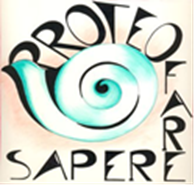 I finanziamenti PNRR assegnati direttamente alle scuole
DM 170 del 24 giugno 2022 Decreto Ministeriale n. 170 del 24 giugno 2022 - Miur
Investimento 1.4. “Intervento straordinario finalizzato alla riduzione dei divari territoriali nel I e II ciclo della scuola secondaria e alla lotta alla dispersione scolastica” nell’ambito della Missione 4.
Le indicazioni degli orientamenti allegati alla lettera del Ministro Bianchi 2613376a-03b7-8957-a2a9-b80b0e5f99df (miur.gov.it)
Gli interventi mirano a : 
c) promuovere l’inclusione sociale, la cura di socializzazione e motivazione e l’educazione digitale  
    integrata per le persone con disabilità sensoriali e/o intellettive; (sostanzialmente uguale al DM anche  
    se più articolato)
d) promuovere un significativo miglioramento delle scuole coinvolte, la loro effettiva “capacitazione” dal
     punto di vista delle risorse interne e delle modalità organizzative, pedagogiche e manageriali; (non
     presente nel DM)
e) favorire la collaborazione con le associazioni del terzo settore e con le risorse del territorio, enti locali,
     comunità locali e organizzazioni del volontariato, agenzie formative, per la promozione di percorsi,
     anche personalizzati, di seconda opportunità rivolti ai giovani che hanno abbandonato gli studi. (non
     presente nel DM)
Gianni Carlini
Proteo Fare Sapere
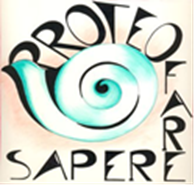 Gli Orientamenti per l’attuazione degli interventi nelle scuole indicano le azioni 2613376a-03b7-8957-a2a9-b80b0e5f99df (miur.gov.it)

TEAM PER LA PREVENZIONE DELLA DISPERSIONE SCOLASTICA
Rilevazione, progettazione e valutazione degli interventi 
Per sostenere il contrasto dell’abbandono scolastico, all’interno di ciascuna istituzione scolastica beneficiaria, nell’ambito dell’autonomia di ciascuna scuola, è prevista la costituzione di un team per la prevenzione della dispersione scolastica composto da docenti e tutor esperti interni e/o esterni.  Il team, partendo da un’analisi di contesto, supporta la scuola nell’individuazione delle studentesse e degli studenti a maggior rischio di abbandono o che abbiano già abbandonato la scuola e nella mappatura dei loro fabbisogni. 
Il team coadiuva il dirigente scolastico nella progettazione e nella gestione degli interventi di riduzione dell’abbandono all’interno della scuola e dei progetti educativi individuali e si raccorda, anche tramite tavoli di lavoro congiunti, con le altre scuole del territorio, con i servizi sociali, con i servizi sanitari, con le organizzazioni del volontariato e del terzo settore, attive nella comunità locale, favorendo altresì il pieno coinvolgimento delle famiglie.

Nel decreto del Ministro non si parla di team e di docenti e tutor esperti interni e/o esterni ma di gruppo di lavoro a cui non viene attribuito il compito di coadiuvare il DS né quello di valutare gli interventi
Monitoraggio USR Veneto gruppi di lavoro  m_pi.AOODRVE.REGISTRO-UFFICIALEU.0020807.28-09-2022.pdf (istruzioneveneto.gov.it)
Gianni Carlini
Proteo Fare Sapere
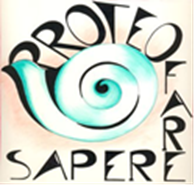 Gli Orientamenti per l’attuazione degli interventi nelle scuole indicano le azioni 2613376a-03b7-8957-a2a9-b80b0e5f99df (miur.gov.it)

Orientamenti chiave per la progettazione degli interventi da parte delle scuole 
DURATA DELLE AZIONI Le azioni devono garantire un primo raggiungimento dei risultati già a dic 2024.
ESPERIENZE DI RETE Le scuole dovranno favorire progetti di rete con altre scuole (anche i CPIA)
COMUNITÀ EDUCANTE, CO-PROGETTAZIONE E COINVOLGIMENTO DELLE FAMIGLIE E DEL TERRITORIO Costruzione di una comunità educante anche tramite patti educativi territoriali …da qui le scuole predispongono una progettazione che si caratterizza come un’azione di sistema pluriennale….. Le scuole sono chiamate a sviluppare con enti locali, enti di terzo settore, centri per l’impiego, una progettualità di ampio respiro. Il coinvolgimento degli enti del Terzo settore avviene attraverso forme di co-progettazione, in conformità con quanto disposto dal Dlgs 3 luglio 2017, n. 117, (Codice del Terzo settore).
Gianni Carlini
Proteo Fare Sapere
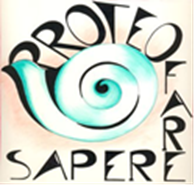 Gli Orientamenti per l’attuazione degli interventi nelle scuole indicano le azioni 2613376a-03b7-8957-a2a9-b80b0e5f99df (miur.gov.it)

Orientamenti chiave per la progettazione degli interventi da parte delle scuole 
4) INTEGRAZIONE TRA SCUOLA ED EXTRA SCUOLAESPERIENZE DI RETE Offerta curricolare integrata con quella extracurricolare ….Ampliamento del tempo scuola come tempo educativo, attraverso l’apertura della scuola e dei suoi laboratori durante l’intera giornata, ma anche attraverso la possibilità di utilizzare gli spazi del territorio (giardini, musei, spazi delle associazioni etc.) in stretta collaborazione con gli enti locali (Comuni, Province e Città metropolitane).
5) PREVENZIONE Le azioni e gli interventi vanno progettati … per seguire i percorsi educativi e di apprendimento nel loro evolversi e, in particolare, per poter intervenire con tempismo e in modo preventivo anche in base ai “segnali flebili”, che sono indicatori importanti del potenziale rischio di situazioni di disagio, fragilità e abbandono, molto spesso sottovalutati.
Gianni Carlini
Proteo Fare Sapere
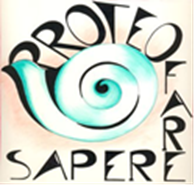 Gli Orientamenti per l’attuazione degli interventi nelle scuole indicano le azioni 2613376a-03b7-8957-a2a9-b80b0e5f99df (miur.gov.it)

Orientamenti chiave per la progettazione degli interventi da parte delle scuole 
6) POTENZIAMENTO DELLE COMPETENZE E PERSONALIZZAZIONE DEI PERCORSI PER STUDENTESSE E STUDENTI PIÙ FRAGILI Creazione di percorsi formativi per il potenziamento delle competenze…. anche attraverso una personalizzazione degli apprendimenti, il tutoraggio on line e il ricorso alla didattica laboratoriale. Presa in carico individuale nei casi di maggior fragilità: definizione di programmi individualizzati rivolti a studentesse e studenti con maggiore fragilità negli apprendimenti, in condizione socio-economica disagiata, con bisogni educativi speciali o con background migratorio. 
7) CONTINUITA’ NELLE FASI DI TRANSIZIONE E ORIENTAMENTO … prestare cura all’orientamento nella transizione tra scuola secondaria di primo e secondo grado per aiutare le studentesse e gli studenti e le loro famiglie ad effettuare le scelte più congruenti con le loro capacità e potenzialità, in sinergia anche con quanto previsto dalla riforma del sistema di orientamento scolastico. Tre elementi sono necessari perché l’orientamento abbia senso ed efficacia: - opzioni chiare di scelta per i percorsi successivi; - spazi fisici riconoscibili; -tutoring/mentoring personalizzati.
Gianni Carlini
Proteo Fare Sapere
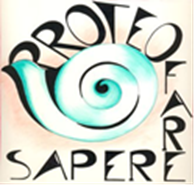 Gli Orientamenti per l’attuazione degli interventi nelle scuole indicano le azioni 2613376a-03b7-8957-a2a9-b80b0e5f99df (miur.gov.it)

4 AZIONI da progettare tenendo conto dei seguenti orientamenti-chiave, per garantirne l’efficacia e il raggiungimento dei target del PNRR.

PERCORSI DI MENTORING E ORIENTAMENTO: Al fine di sostenere il contrasto dell’abbandono scolastico gli studenti che mostrano particolari fragilità, motivazionali e/o disciplinari, sono accompagnati in percorsi individuali di rafforzamento attraverso mentoring e orientamento, sostegno disciplinare, coaching


2. PERCORSI DI POTENZIAMENTO DELLE COMPETENZE DI BASE, DI MOTIVAZIONE E ACCOMPAGNAMENTO: Le studentesse e gli studenti che mostrano particolari fragilità disciplinari sono accompagnati attraverso percorsi di potenziamento delle competenze di base, di motivazione e ri-motivazione e di accompagnamento ad una maggiore capacità di attenzione e impegno, erogati a piccoli gruppi.
Individuale
Piccoli gruppi
Gianni Carlini
Proteo Fare Sapere
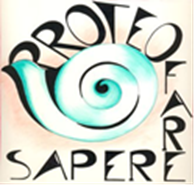 Gli Orientamenti per l’attuazione degli interventi nelle scuole indicano le azioni 2613376a-03b7-8957-a2a9-b80b0e5f99df (miur.gov.it)

4 AZIONI da progettare tenendo conto dei seguenti orientamenti-chiave, per garantirne l’efficacia e il raggiungimento dei target del PNRR.

3. PERCORSI DI ORIENTAMENTO PER LE FAMIGLIE: Per coinvolgere le famiglie nel concorrere al contrasto dell’abbandono scolastico e per favorire una loro partecipazione attiva sono attuati percorsi di orientamento erogati a piccoli gruppi di genitori



4. PERCORSI FORMATIVI E LABORATORIALI EXTRACURRICULARI: Tale attività si riferisce a percorsi formativi e laboratoriali extracurriculari, afferenti a diverse discipline e tematiche in coerenza con gli obiettivi specifici dell’intervento progettato dalla scuola, anche in rete con il territorio. I percorsi per studenti possono essere di volta in volta autonomamente definiti (disciplinari, interdisciplinari, cinema, teatro, sport, musica, etc.).
Piccoli gruppi
Gruppi
Gianni Carlini
Proteo Fare Sapere
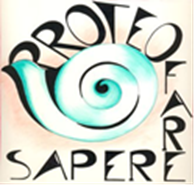 Le indicazioni contenute nella nota sul Sistema Nazionale di Valutazione (SNV) – indicazioni operative in merito ai documenti strategici delle istituzioni scolastiche per il triennio 2022-2025 (RAV, PdM, PTOF, Rendicontazione sociale) fc49b0f4-d5f2-b89d-ace8-8c7025ae4594 (miur.gov.it)

La nota evidenzia come la progettazione degli interventi da parte delle scuole beneficiarie dei finanziamenti deve avvenire tenendo conto dell’analisi del contesto e del RAV, al fine di definire obiettivi specifici e mirati per ogni scuola con attenzione alla riduzione della dispersione e al potenziamento delle competenze di base. 
Suggerisce di prestare attenzione ai seguenti passaggi: 
- È opportuno che il “gruppo di lavoro” per la prevenzione della dispersione scolastica, di cui all’art. 2, comma 4, del DM 170/2022, sia composto, nel rispetto delle procedure di trasparenza per la selezione del personale previste dal PNRR, anche da docenti del Nucleo interno di valutazione; 
- Individuare nell’ultima sezione del RAV, sulla base dell’autovalutazione svolta con riferimento ai dati e ai benchmark presenti, priorità di miglioramento e connessi traguardi collegati alle finalità degli interventi sostenuti dall’investimento 1.4 del PNRR, anche ai fini dell’assegnazione degli obiettivi oggetto dell’atto d’obbligo da sottoscrivere per la realizzazione delle attività; 
Definire nel Piano di miglioramento i percorsi e le azioni da attuare per il raggiungimento delle priorità individuate, ponendo particolare attenzione al collegamento fra gli obiettivi previsti nel PNRR, le azioni finanziate con il DM 170/2022, nonché le azioni previste nell’ambito del Piano “Scuola 4.0”;
Gianni Carlini
Proteo Fare Sapere
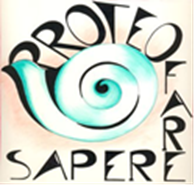 Le indicazioni contenute nella nota sul Sistema Nazionale di Valutazione (SNV) – indicazioni operative in merito ai documenti strategici delle istituzioni scolastiche per il triennio 2022-2025 (RAV, PdM, PTOF, Rendicontazione sociale) fc49b0f4-d5f2-b89d-ace8-8c7025ae4594 (miur.gov.it)

La nota suggerisce di prestare attenzione anche ai seguenti passaggi: 
Riportare nel PTOF le iniziative curriculari ed extracurriculari, così come indicato negli “Orientamenti per l’attuazione degli interventi nelle scuole”, previste per il raggiungimento degli obiettivi. 
Riportare nel PTOF i principali aspetti relativi alle nuove strategie didattiche e organizzative per la trasformazione delle classi in ambienti innovativi di apprendimento (Piano “Scuola 4.0”) 
La nota osserva che l’utilizzo della sezione “Il monitoraggio, la verifica e la rendicontazione”, del PTOF all’interno del SIDI, può rivelarsi particolarmente funzionale soprattutto ai fini del monitoraggio dello stato di avanzamento nella realizzazione delle azioni e di raggiungimento dei traguardi previsti. 
La sezione verrà ulteriormente integrata e regolata, in accordo con l’Unità di missione per il PNRR per facilitare e supportare le Istituzioni scolastiche che intendono perseguire il miglioramento attraverso una solida metodologia di lavoro. 
La nota ricorda che gli strumenti del SNV dialogano con il SIDI che, fra l’altro, alimenta un documento fondamentale, per le Istituzioni scolastiche di secondo grado, come il Curriculum dello studente
Gianni Carlini
Proteo Fare Sapere
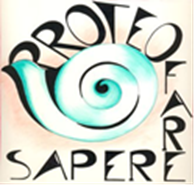 Attivazione e realizzazione di una piattaforma on line per le attività di mentoring e di formazione in attuazione della linea di intervento 1.4. “Intervento straordinario finalizzato alla riduzione dei divari territoriali nel I e II ciclo della scuola secondaria e alla lotta alla dispersione scolastica” nell’ambito della Missione 4 – Componente 1 – del Piano nazionale di ripresa e resilienza (PNRR) DM_361.29-12-2021_Divari_Piattaforma_mentoring.pdf (istruzione.it)

Il Decreto datato 29 dicembre 2021 è stato pubblicato solo recentemente.
Prevede la realizzazione di una piattaforma digitale per il mentoring on line e la formazione delle studentesse e degli studenti, partecipanti alle attività quale misura di supporto per lo svolgimento delle azioni di cui di cui alla Missione 4, Componente 1, Investimento 1.4.
La piattaforma ha lo scopo di creare un canale di interazione semplice, diretto e personalizzato, fra mentor e studente, veicolando contenuti didattici e di orientamento, favorendo la comunicazione e il monitoraggio continuo dei processi di apprendimento e di insegnamento, condividendo agenda, tempi e obiettivi e offrendo risposte e rinforzi motivazionali costanti allo studente durante tutto lo svolgimento delle attività.
Gianni Carlini
Proteo Fare Sapere
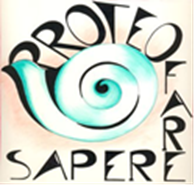 Attivazione e realizzazione di una piattaforma on line per le attività di mentoring e di formazione in attuazione della linea di intervento 1.4. “Intervento straordinario finalizzato alla riduzione dei divari territoriali nel I e II ciclo della scuola secondaria e alla lotta alla dispersione scolastica” nell’ambito della Missione 4 – Componente 1 – del Piano nazionale di ripresa e resilienza (PNRR) DM_361.29-12-2021_Divari_Piattaforma_mentoring.pdf (istruzione.it)

Le funzionalità presenti nella piattaforma sono le seguenti: 
agenda, per la definizione di impegni e attività condivise; 
chat, per la comunicazione diretta fra mentor e studente; 
traguardi, per la definizione di obiettivi, tempi e monitoraggio dei risultati; 
training, spazio di condivisione di documenti e materiali per la formazione, brevi survey e verifiche sui progressi registrati; 
profilo utente, contenente dati non sensibili sui traguardi, attestazioni, elenco dei percorsi attivati. 
L’accesso alla piattaforma è riservato alle studentesse e agli studenti appartenenti alle istituzioni scolastiche beneficiarie e responsabili dell’attuazione dell’investimento 1.4 della Missione 4 – Componente
I dirigenti scolastici, i docenti referenti e i mentor/tutor delle istituzioni scolastiche beneficiarie gestiscono specifiche funzioni di abilitazione delle studentesse e degli studenti partecipanti alle attività di mentoring, tutoraggio e formazione.
Gianni Carlini
Proteo Fare Sapere
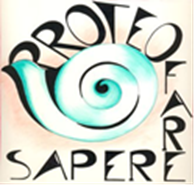 Cosa serve per gestire i finanziamenti dell’investimento 1.4 ?

Indicazione operative per la gestione organizzativa, finanziaria e contabile del progetto (se specifiche per gli Investimenti della scuola)
Indicazioni operative sulla gestione del percorso deliberativo degli OOCC
Modelli relativi ai procedimenti amministrativi 
Informazione sindacale nazionale e una intesa, del percorso di informazione, confronto e contrattazione a livello di scuola sull’utilizzo del personale scolastico nelle attività 
Formazione di DS, gruppo di lavoro, DSGA e personale di segreteria
Un canale di Faq del Ministero per dare indicazioni sia relativamente agli aspetti innovativi delle procedure sia sulla base delle problematiche che saranno segnalate dalle scuole
Gianni Carlini
Proteo Fare Sapere
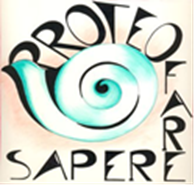 Cosa serve per gestire i finanziamenti dell’investimento 1.4 ?

È bene conoscere i documenti sulla attuazione, sul monitoraggio e sul controllo e la rendicontazione:
Indicazioni attuative: CM MEF RGS n.4 18 gennaio 2022 Circolare-del-18-gennaio-2022-n.-4.pdf (mef.gov.it)
Circolare sulle procedure finanziarie: CM MEF RGS n.12 27 luglio 2022 Circolare delle procedure finanziarie PNRR (agenziacoesione.gov.it)
Linee Guida per lo svolgimento delle attività connesse al monitoraggio del PNRR: ReGiS: come adempiere agli obblighi di monitoraggio, rendicontazione e controllo delle misure e dei progetti finanziati dal PNRR - Agenzia per la coesione territoriale (agenziacoesione.gov.it)
Linee Guida per lo svolgimento delle attività di controllo e rendicontazione degli interventi PNRR di competenza delle Amministrazioni centrali e dei Soggetti attuatori : Ragioneria Generale dello Stato - Ministero dell Economia e delle Finanze - Circolare dell'11 agosto 2022, n. 30 (mef.gov.it)
Gianni Carlini
Proteo Fare Sapere
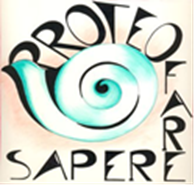 Cosa serve per gestire i finanziamenti dell’investimento 1.4 ?

È utile vedere il format dell’atto d’obbligo pagg. 85-92   Microsoft Word - ISTRUZIONI TECNICHE AvvisI.docx (mef.gov.it) del documento Istruzioni tecniche per la selezione dei progetti PNRR

Il Portale Capacity Italy è il portale di assistenza tecnica che sostiene le amministrazioni nell’attuazione del PNRR  Capacity Italy: il portale di assistenza tecnica che sostiene le amministrazioni nell’attuazione del PNRR (agenziacoesione.gov.it)

I documenti all’indirizzo Archivio documenti - Italia Domani  nel sito Home - Italia Domani - Portale PNRR
Gianni Carlini
Proteo Fare Sapere
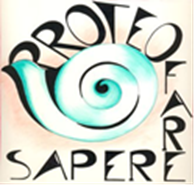 Cosa serve per gestire i finanziamenti dell’investimento 1.4 ?

FAQ Capacity Italy

A quale documento bisogna far riferimento in tema di ammissibilità delle  spese PNRR?

In assenza di disposizioni comunitarie e nazionali specifiche in tema di ammissibilità dei costi afferenti interventi/progetti inseriti nei Piani Nazionali di Ripresa e Resilienza finanziati nell’ambito del Dispositivo RRF di cui al Reg. UE 241/2021, l’attuale quadro regolatorio cui fare riferimento è rappresentato dalla normativa nazionale vigente relativa ai Fondi Strutturali e di Investimento Europei (Fondi SIE) e, nello specifico, al DPR nr. 22 del 5 febbraio 2018 che reca criteri di ammissibilità delle spese riferiti alla programmazione dei fondi SIE 2014-2020 e al Regolamento UE 1303/2013 salvo ulteriori e specifiche disposizioni inerenti il PNRR e/o più restrittive previste all’interno dei dispositivi attuativi (decreti, bandi, avvisi pubblici, etc..)
Gianni Carlini
Proteo Fare Sapere
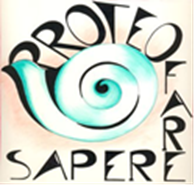 Quale percorso per l’elaborazione del progetto ?
Sulla base degli strumenti ad oggi disponibili
Tempi: settembre/ottobre 2022

Il coinvolgimento degli OO.CC. nel rispetto delle attribuzioni previste dalla legge

Gli Orientamenti per l’attuazione degli interventi nelle scuola al paragrafo 3 indicano gli orientamenti chiave per la progettazione degli interventi da parte delle scuole per garantire l’efficacia delle azioni e il raggiungimento dei target del PNRR e individuano le tipologie di azioni.
Possono costituire la base per la direttiva del Dirigente al Collegio per l’integrazione del PTOF.
Nell‘ambito del collegio  possono essere individuati compiti e responsabilità e può essere definito il percorso per la predisposizione del progetto (analisi di contesto, definizione del gruppo di lavoro per la prevenzione della dispersione scolastica, eventuale definizione di reti e del partenariato, eventuale co-progettazione degli interventi con ETS. 
Il PTOF deve essere integrato e portato all’approvazione del Consiglio di Istituto
Gianni Carlini
Proteo Fare Sapere
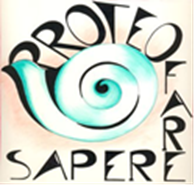 Le relazioni sindacali previste dal CCNL 2016/18 per PON e PNRR

Effettuare l’informazione preventiva, una volta che si sia avviata la procedura di partecipazione al bando.
Attivare l’istituto del confronto al fine di discutere i criteri di individuazione del personale che, da una parte, elaborerà il progetto (al fine della eventuale retribuzione con il FIS qualora le disposizioni di gestione amministrativa non prevedano la figura del progettista) e, dall’altra, parteciperà allo stesso progetto.
Effettuare l’informazione preventiva immediatamente dopo che sia pervenuta alla scuola la comunicazione dell’accettazione del progetto e relativo finanziamento nel caso dei PON/POR o siano stati assegnati alla scuola i finanziamenti (PNRR) al fine di valutare l’ammontare delle risorse destinate al personale.
Contrattare l’ammontare delle remunerazioni destinato alle singole attività e alle figure previste dal progetto diverse da quelle riconosciute a costi standard, tenendo presente che nel caso di bandi pubblici gli eventuali criteri concordati in contrattazione, per individuare il personale interno ed esterno, non possono derogare dalla normativa generale.
Gianni Carlini
Proteo Fare Sapere
[Speaker Notes: CONTRATTAZIONE INTEGRATIVA: I FONDI EXTRA MOF (FINANZIAMENTI MI, EE.LL,, PON, POR, PNRR) 
Si tratta di finanziamenti alle scuole assegnati a seguito della partecipazione delle scuole ad avvisi pubblici (POR e PON) o assegnati a tutte le scuole, come sta avvenendo con i finanziamenti della Missione 4 (istruzione e Ricerca) del PNRR e comunque i progetti a qualsiasi titolo come ad esempio quelli derivanti da fondi regionali, che in diversi casi sono assai cospicui.
Il CCNL 2016/18 dispone che relativamente a questi finanziamenti siano oggetto di contrattazione integrativa a livello dell’istituzione scolastica, “i criteri per l’attribuzione dei compensi accessori, ai sensi dell’art 45 comma 1 del D.L.vo 165/2001, al personale docente educativo ed ATA, inclusa la quota delle risorse relative……ai progetti nazionali e comunitari, eventualmente destinate alla remunerazione del personale” (art 22, comma 4 lettera c3).
Lo stesso Contratto dispone altresì che, al fine di individuare il personale che è destinatario di compensi accessori (e i compensi derivanti dai PON e destinati al personale sono inclusi    - vedi art 45 sopra citato - fra i compensi accessori) si attiva l’istituto         del confronto (art. 22 comma 8, lettera b1).
Il CCNL, infine, prevede che siano oggetto di informazione preventiva, a livello di istituzione scolastica ed educativa, i criteri di attuazione dei progetti nazionali ed europei (art 22, comma 9 lett. b2) e di informazione successiva gli esiti del confronto e della contrattazione (art 5, comma 5 richiamato ancora dall’art 22 comma 9).
Da ciò derivano le conseguenti azioni che le parti contrattuali (RSU/organizzazioni sindacali firmatarie del CCNL - Dirigente Scolastico) possono/devono mettere in campo:

Ipotesi di Articolo per il contratto integrativo di istituto su Progetti che utilizzano finanziamenti diversi dal MOF
 
Art…. (Progetti extra MOF)
 
1.- Relativamente alla partecipazione della scuola ai Progetti comunitari viene effettuata l’informazione preventiva dopo l’approvazione della partecipazione ai bandi da parte del Collegio dei Docenti e del Consiglio di Istituto e, successivamente all’assegnazione del finanziamento, prima della programmazione delle attività.
 
2. Relativamente all’utilizzo dei finanziamenti del PNRR viene effettuata l’informazione preventiva prima della programmazione delle attività.
 
3.- In sede di confronto sui criteri per l’individuazione del personale docente, educativo ed ATA da utilizzare nelle attività retribuite con il fondo di istituto si effettua lo stesso anche sui criteri per l’individuazione del personale che parteciperà all’elaborazione del progetto finanziato.
 
4.- Nel caso di compensi diversi da quelli riconosciuti a costi standard, all’informazione sui fondi erogati alla scuola per la realizzazione del progetto assegnato, seguirà una apposita sessione di contrattazione relativamente all’utilizzo dei fondi del progetto destinati, nello specifico, al personale e all’ammontare dei relativi compensi.
 
5.- In sede di informazione successiva sull’utilizzo dei fondi per retribuire il personale sarà data specifica informazione, distintamente per ognuno dei progetti attuati, sulle retribuzioni percepite da ciascuna unità di personale della scuola coinvolta nella realizzazione.]